20.03.08              Классная работа
Тема:
Средняя линия трапеции
c
c
a
a
c
b
b
1
2
Продолжите предложение:
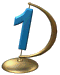 При пересечении двух параллельных прямых третьей секущей…
 1 +  2 = 180
a || c
a || c
b || c
a
b
c
Продолжите предложение:
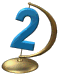 Если две прямые параллельны третьей, то …
1
2
3
Продолжите предложение:
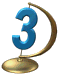 Два треугольника равны, если …
(СУУ)
(СУС)
(ССС)
M
N
Продолжите предложение:
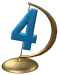 Средняя линия треугольника - это …
M
N
К
Продолжите предложение:
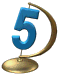 В треугольнике можно построить … средние линии.
C
M
N
A
B
Продолжите предложение:
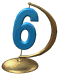 Средняя линия треугольника обладает свойством …
MN || AB
MN = ½ AB
B
C
BC || AD - основания
AB || CD – боковые      		стороны
A
D
Продолжите предложение:
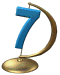 Трапеция - это …
B
C
M
N
A
D
Определение средней линии трапеции
Средней линией трапеции называется отрезок, соединяющий середины её боковых сторон.
MN – средняя линия трапеции ABCD
M
N
Теорема о средней линии трапеции
Дано: ABCD, 
	BC || AD
	AB || AD
	MN – средняя линия
B
C
Доказать:
MN || BC, MN || AD
 MN = ½ (BC + AD)
D
A
M
N
ΔEMA=ΔCMB
=>
(по СУУ)
ΔEMA=ΔCMB:
3. Из
Теорема о средней линии трапеции
Доказательство:
B
C
1. Дополнительное построение
	1) CM
2) E=CM ∩ AD
Е
A
D
2. ΔEMA и ΔCMB:
    а) AM=MB (по условию MN-средняя линия)
    б) A = B (накрест лежащие при BC||AD и секущей AB)
    в) AME = BMC (вертикальные углы)
а) EA=BC
б) EM=MC
M
M
N
N
MN – средняя линия ΔECD
=>
MN || BC
=>
Теорема о средней линии трапеции
Доказательство:
B
B
C
C
Е
Е
A
A
D
D
4. ΔECD :
EM=MC (по 3б)
CN=ND (по условию)
тогда по свойству:
	1)  MN||ED, то есть MN || AD
			    BC  || AD
2) MN = ½ ED = ½ (EA+AD) = ½ (BC+AD)
B
C
M
N
A
D
Закрепление
1
4,3 см
?
7,7 см
B
C
M
N
A
D
Закрепление
2
AB = 16 см
CD = 18 см
15 см
P ABCD = ?
Закрепление
3
B
C
MN – средняя линия
MN - ?
13 см
A
D
B1
Закрепление
Выполнить письменно: 
			Погорелов №69, стр. 101
			*ЕГЭ-2004, вариант №383, 					задание B9 , стр. 40
Самостоятельная работа
на "3"
на "4"
на "5"
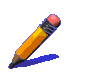 B
C
A
D
Самостоятельная работа
№1
Решение:
BC = Х см
AD = 1.5X см
BC+AD = 10 см
X + 1.5X = 10
X = 4
BC = 4 см
AD = 6 см
5 см
Самостоятельная работа
№2
B
C
20 см
30
60
A
D
E
Решение:
Sabcd = CE*(BC+AD)/2 
CE = CD*cos(30) = CD*sin(60)
CE = 20*(√3) /2 = 10 *(√3) 
Sabcd = 14 * 10 *(√3) = 140*(√3)
B
C
O
A
D
B1
Самостоятельная работа
№3
AB=CD
MN – средняя линия
BB1=MN
Док-ть: ACBD
Док-во
Δ BB1D:  B1BD=  BDB1=450
Δ ACC1:  C1AC=  ACC1=450
Δ AOD:  OAD=  ODA=450, сл-но
AOD=900, т.е. ACBD
Спасибо за работу!
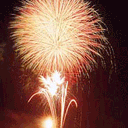 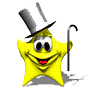